Ситуация на рынке жилой недвижимости в Германии и инструменты управления
Гражданский жилищный форум
Герман Мойжес | German Moyzhes
Санкт-Петербург
4 октября 2013 г.
Содержание
Инвестиционная привлекательность Германии 
Немецкий рынок недвижимости
Рынок жилой недвижимости
Рынок деловой недвижимости
2
Инвестиционная привлекательность Германии
Средний ежемесячный доход на семью в I квартале 2013 г.: 
  
В среднем — €2.988 (2012: €2.706, 1991г: €2170) 

ниже €1.300 – 18,8% населения
€1.300 - €2.600 – 32,8%
€2.600 - €3.600 – 18,7%
€3.600 - €5.000 – 15,6%
€5.000 - €18.000 – 14,0%

В среднем жители Германии тратят 35% своего месячного дохода на жилье. Около 50% немцев проживают в съемном жилье.
3
Инвестиционная привлекательность Германии
ВВП Германии и России с поправкой на ППС за 2007-2012 гг.
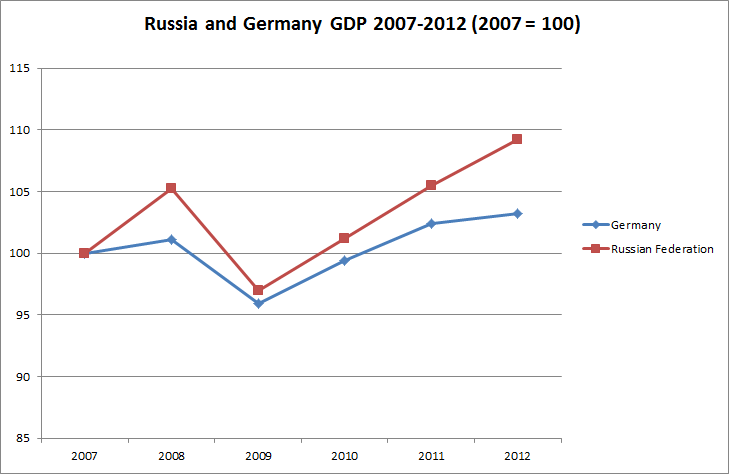 Германия
Россия
Общие экономические данные Германии (России): 
Население: 82 (141) млн. чел. 
Плотность населения: 229 (8,3) чел./ кв. км. 
ВВП на человека с поправкой на ППС: 28.800 (17.400) евро 
На 100 человек: 35 (10) малых предприятий
4
Немецкий рынок недвижимости
Более 50% населения Германии живут в арендованном жилье, предпочитая его приобретению собственного. 

Защита прав жильцов и собственников
Законодательные ограничения роста арендной платы
Наличие развитой системы общественных организаций, представляющих интересы собственников (Haus- und Grundbesitzerverein)  и арендаторов (Mieterschutzverein )  
Cобственник обязан нанять управляющую компанию и подчиниться – пониженная доходность компенсируется стабильностью и высокой привлекательностью немецкого рынка недвижимости в целом
5
Немецкий рынок недвижимости
Рост населения (на 196 тыс. за 2012 г.)  и окончание рецессии в экономике обеспечивают стабильный рост во всех областях рынка

По данным Ernst & Young 69% инвесторов считают Германию наиболее привлекательной страной в Европе  для инвестиций в недвижимость в 2013г. 

Две трети инвесторов находят наиболее привлекательным рынок жилья, на втором месте – торговые площади (37%), на третьем – офисные помещения (22%)

В то же время самые стабильные результаты показывает рынок торговли в средних городах, причем наличие крупных ВУЗов (при более 15% студентов в городе) повышает доходность в среднем на 0,75%
6
Немецкий рынок недвижимости
Аренда и покупка жилья по шести крупнейшим рынкам










Годовая доходность недвижимости
(совокупная арендная плата/стоимость объекта + расходы на приобретение: 7-10% от стоимости объекта) 
Торговля —  7% - 10% 
Жилье —  5% (квартира) - 7% (многоквартирный дом) 
Офисы — 7% - 9% 
Гостиницы — 7.5%- 9%
7
Немецкий рынок жилой недвижимости
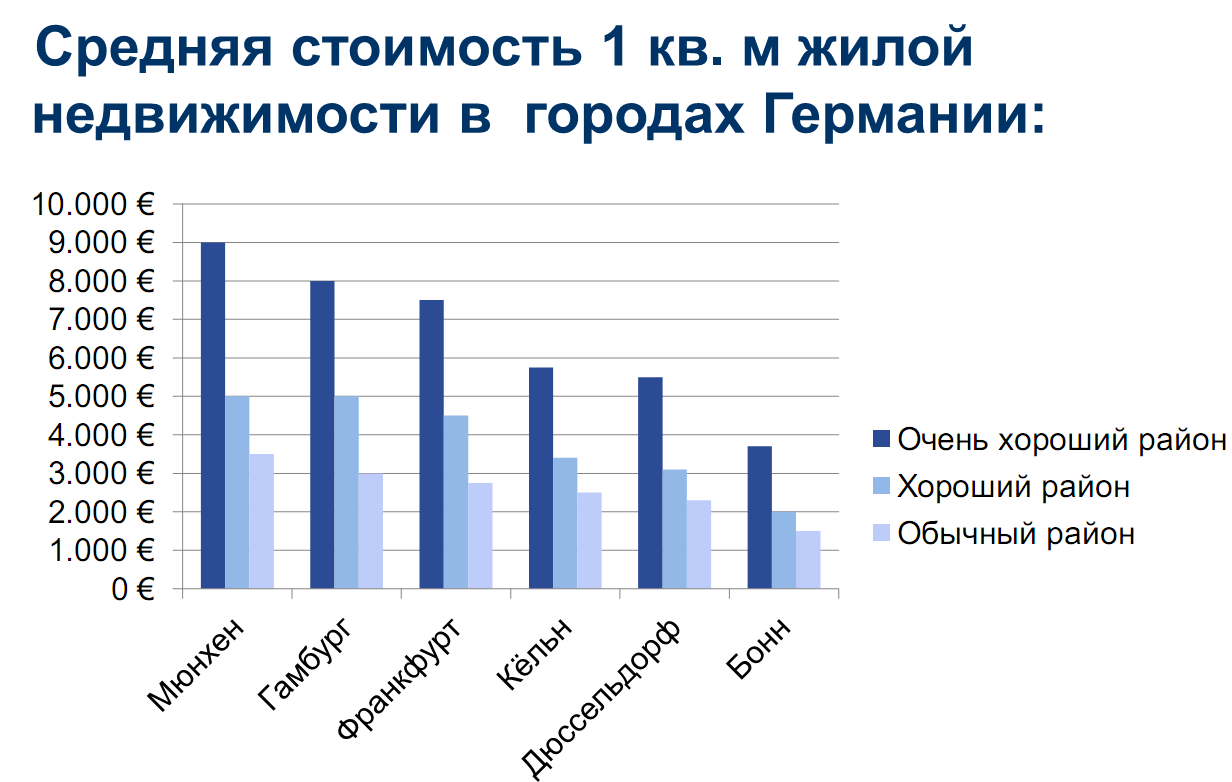 8
Немецкий рынок жилой недвижимости
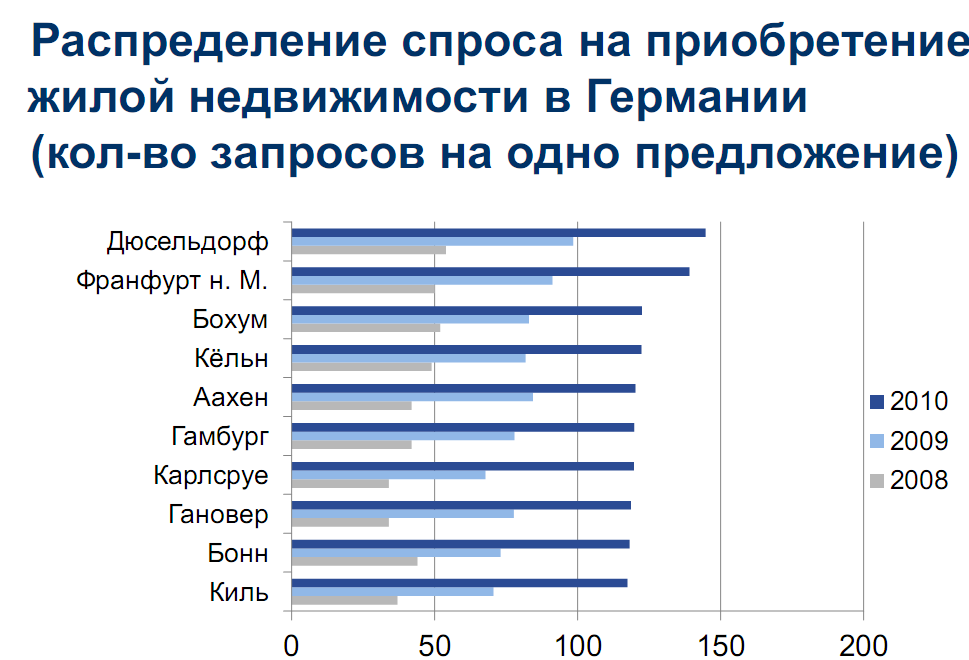 9
Немецкий рынок жилой недвижимости
Объемы жилищного строительства в Германии, 1993-2016гг.
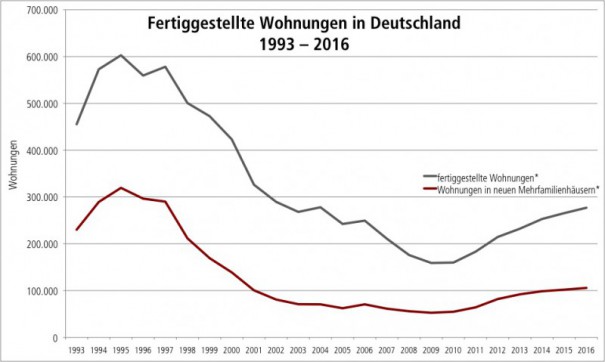 новые квартиры 
из них в многоквартирных домах
Более 1 млн. единиц жилья будет сдано в Германии в 2013-2016 гг., из них 400 тыс. в многоквартирных домах
10
Немецкий рынок деловой недвижимости
Текущие данные и прогноз по аренду деловой недвижимости в %, 2011-2016 гг.
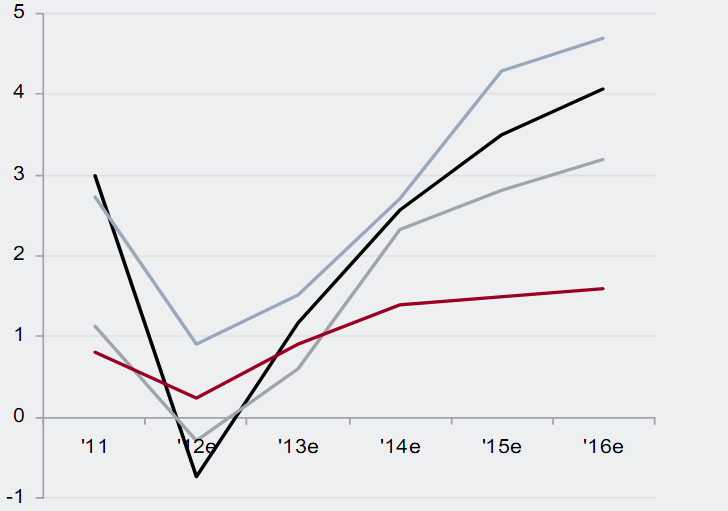 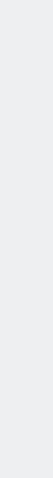 центральные улицы
офисные помещения
торговые центры
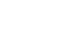 промышленные площади
11
Немецкий рынок деловой недвижимости
Привлекательность инвестиций в офисные помещения в семи крупнейших городах по соотношению прибыли и риска в I квартале 2013 г.
(Берлин, Мюнхен, Гамбург, Кельн, Франкфурт, Штутгарт, Дюссельдорф)
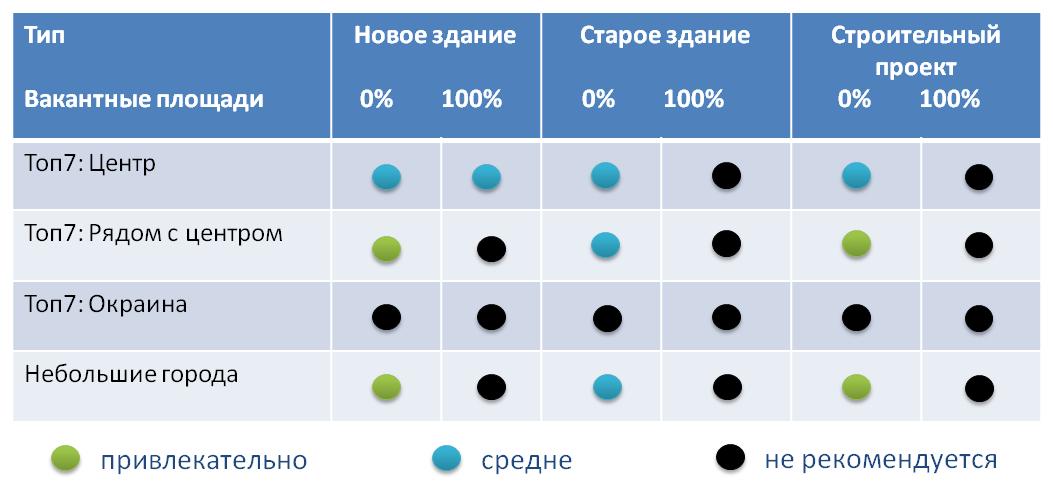 12
Спасибо за внимание!

Мойжес Герман Яковлевич 

Управляющий в Германии  
Группа компаний «Аверс» 
g.moyzhes@avg.ru 
 
Санкт-Петербург: +7(812) 320-9775 
 Москва: +7(495) 698-4723 
Кёльн: +49 (221) 330-5630
13